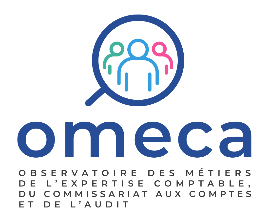 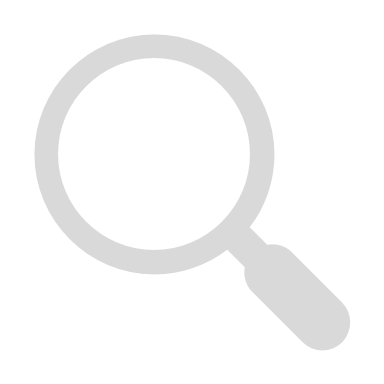 LES FICHES MÉTIERS DE L’OBSERVATOIRE
DIRECTEUR DROIT DES SOCIETES
Domaine d’activité
Famille de métiers
Autres appellations du métier
Métiers juridiques
Directeur en droit des affaires, directeur juridique
Fiscal et droit des sociétés
Mission
Activités
Nomenclature PCS
Nomenclature ROME
19109 - Responsable juridique
372e - Juristes
Le  Directeur en droit des sociétés a la responsabilité du pôle « droit des sociétés » du cabinet, communément appelé pôle juridique. A cet égard, il encadre et supervise le travail des Juristes en droit des sociétés et des Assistants Juridiques. Véritable référent technique en droit des sociétés auprès de ses collaborateurs et clients, il pilote la réalisation des missions juridiques courantes et exceptionnelles et prend en charge le traitement des dossiers les plus complexes. Il participe également au développement du pôle juridiqueen pilotant la croissance de l’activité et en adaptant l’offre de services aux besoins du marché.
Définition de la stratégie et développement du pôle juridique
Supervision technique des activités du pôle juridique
Participe, en collaboration avec les Experts-comptables dirigeants, à la définition du budget de son pôle 
Etablit, conjointement avec la direction, les honoraires des services proposés au sein de son pôle (préparation des Assemblées Générales (AG), prestations de conseil juridico-commercial, prise en charge des formalités juridiques dans le cadre d’une fusion, etc.)
Définit les évolutions stratégiques de l’offre de services de son pôle selon les besoins du marché, les demandes des clients et la stratégie adoptée par le cabinet
Contribue au développement du portefeuille de clients en valorisant l’offre de services de son pôle et du cabinet auprès des prospects
Assure le suivi, l’analyse et le reporting des indicateurs clés d’activité de son pôle : revenus générés par les prestations courantes, par les prestations de conseil juridico-commercial, nombre de nouveaux clients accompagnés dans l’année, etc.
Effectue un travail de veille juridique sur les évolutions règlementaires et législatives en droit des sociétés, ainsi que sur l’actualité du contexte économique et sectoriel des entreprises de son portefeuille
Pilote la réalisation des missions juridiques courantes (préparation des AG) et exceptionnelles (opérations sur le capital d’une société, transfert de siège social, rédaction de pactes d’associés et de baux commerciaux, etc.) exécutées par les Juristes en droit des sociétés
Prend en charge la résolution des dossiers les plus complexes (rédaction des statuts de filiales d’une multinationale, de contrats de franchise, opérations de fusion-acquisition, etc.)
Conseille les clients dans la résolution de leurs problématiques juridico-commerciales et les accompagne dans leur stratégie et développement
Assure un rôle de référent technique auprès de l’ensemble de son équipe et des collaborateurs du cabinet (en particulier auprès des Collaborateurs comptables, Experts-comptables et Juristes fiscalistes)
Anime des sessions de formations sur l’actualité juridico-commerciale auprès de ses collaborateurs (modalités de la tenue des AG à distanciel, mise à jour du statut d’auto-entrepreneur, etc.)
Réalise des notes, synthèses et analyses règlementaires sur des thématiques en droit des sociétés et sur l’actualité économique à destination de ses collaborateurs et des clients
Management de l’équipe du pôle droit des sociétés
Encadre et supervise le travail des membres de son pôle (Juriste en droit des sociétés, Assistant Juridique)
Définit les procédures de travail (process de vérification de la conformité des comptes-rendus des AG…)
Met en œuvre les modes de mangement d’équipe adaptées aux enjeux de développement et à la dynamique collective de son pôle
Etablit et évalue les objectifs des collaborateurs sous sa responsabilité
Arbitre les décisions de ressources humaines liées à son pôle d’activité : recrutement, rupture, etc., participe aux entretiens et à la décision finale
Identifie, lors des entretiens annuels, les besoins en formation des collaborateurs et propose des plans de développement individuels (formation sur les baux commerciaux pour les Juristes en droit des sociétés, formation au logiciel PoylActe pour les Juristes en droit des sociétés et pour les Assistants juridiques, etc.)
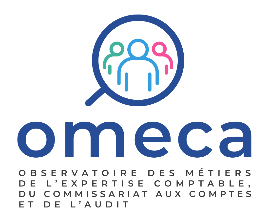 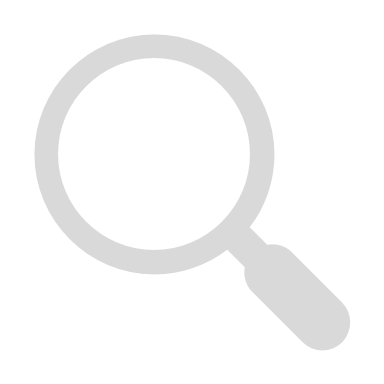 LES FICHES MÉTIERS DE L’OBSERVATOIRE
Directeur droit des sociétés
Légende
1
2
3
4
Niveau de base
Niveau avancé
Niveau confirmé
Niveau expert
Macro-compétences spécifiques
Niveau attendu sur la macro-compétence et compétence associée
Macro-compétence
Exemple d’application
Compétences
Réglementations spécifiques au domainede spécialité
Proposer un accompagnement au montage d’un dossier de perception des aides du plan de relance
Collecte des informations  nécessaires à la production d'une mission
Anticiper les tendances réglementaires, faire évoluer les offres et process de travail en fonction
Concevoir de nouvelles méthodes de collecte, classification et analyse des informations collectées
Coordonner plusieurs projets stratégiques et développer les relais de gestion de projet
Décrypter la dynamique collective d’un groupe de travail et adapter son mode d’animation
Anticiper sa charge de travail sur le long cours afin de s’impliquer sur des projets transverses
Etablir les procédures de transmission des informations en vue de la préparation des AG
Process et méthodologies de travail spécifiques au domaine de spécialité
Accompagner les Juristes en droit des sociétés dans l’utilisation des outils de génération automatique d’actes
4
4
4
4
4
4
2
4
4
4
4
4
4
Production de livrables répondant à une problématique client
Piloter les missions juridiques courantes et présenter les points d’attention des dossiers
Sécurité des échanges de données 
avec l'externe
Sensibiliser ses interlocuteurs au respect des obligations en matière de sécurité des données
Lors de la collecte d’informations visant à rédiger un pacte d’associés, rappeler les obligations de RGPD
Macro compétences transverses
Gérer à la fois la supervision des missions juridiques courantes et le développement commercial du pôle
Pilotage de missions
Accompagner un client dans la gestion de la redistribution des dividendes lors d’une fusion
Posture conseil
Structurer les partenariats nécessaires à l’atteinte des objectifs de développement du pôle
Sens commercial
Adapter le degré de précision des types de baux commerciaux selon l’auditoire (Juristes en droit des sociétés, EC, etc.)
Communication écrite et orale
Gérer la répartition des dossiers selon les spécialités et l’expérience des membres de l’équipe
Management d’une équipe interne et/ou externe
Tenir compte des temps consacrés à l’ingénierie de formation dans l’organisation du temps de travail
Organisation et planification du travail
Intégrer les évolutions règlementaires, économiques et technologiques pour créer et diffuser de nouveaux process et modes de travail
Coordonner et évaluer la production de livrables d’une variété de dossiers en s’appropriant les analyses restituées au client
Co-piloter avec le client une vision de la finalité du projet et anticiper les risques et opportunités de la relation client
Piloter la stratégie commerciale, anticiper l’évolution  des besoins clients, construire des partenariats commerciaux
Identifier les forces et axes d’amélioration de l’équipe, anticiper et gérer les problématiques collectives
Refondre un modèle d’affaires selon les évolutions de marché : offres de services et leviers organisationnels
Garantir une organisation du travail respectant la confidentialité et les règles déontologiques à l’échelle du cabinet
Définir avec les EC dirigeants les règles déontologiques que doivent suivre les collaborateurs du cabinet
Confidentialité et déontologie
Réorienter l’offre du pôle en intégrant les évolutions du contexte entrepreneurial
Pilotage de la performance d'une organisation
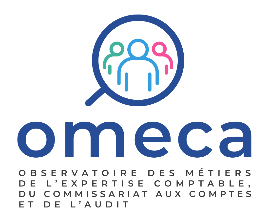 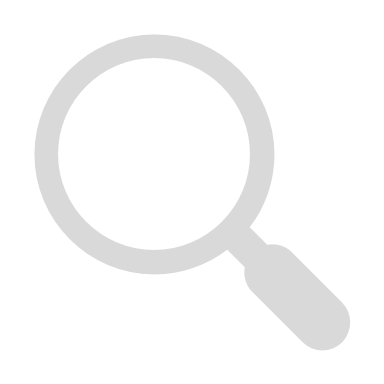 LES FICHES MÉTIERS DE L’OBSERVATOIRE
Directeur droit des sociétés
Variabilité du métier
Prérequis pour l’exercice du métier
Selon la taille du cabinet
Formation initiale
Bac+5 minimum en droit des sociétés : 
Master 2 en droit des sociétés, droit des affaires, éventuellement en droit privé général, DJCE (Diplôme de Juriste Conseil d’Entreprise), etc. à l’université
Certificat d’Aptitude à la Profession d’Avocat (CAPA)
Dans les cabinets de petite taille, le Directeur en droit des sociétés participe aux missions dites de production, également effectuées par les Juristes en droit des sociétés : rédaction de contrats, de pactes d’associés, préparation des AG, etc.
Dans les cabinets de plus grande taille, les activités du Directeur en droit des sociétés sont davantage dédiée aux missions de management, de gestion de projet et de développement commercial de son pôle.
Conditions d’exercice
Profil recommandé pour le personnel expérimenté s’orientant vers ce métier
Juriste en droit des sociétés expérimenté ayant exercé en cabinet d’expert-comptable, en cabinet d’avocat ou au sein d’une direction juridique d’entreprise
Avocat expérimenté, spécialisé en droit des sociétés, ayant exercé en cabinet d’avocat
Directeur en droit des sociétés ayant exercé dans un autre cabinet d’expert-comptable ou en cabinet d’avocat
Une expérience en management peut être exigée
Selon les spécialités du cabinet
Selon l’organisation et l’offre de services juridiques déployée au sein du cabinet, le Directeur en droit des sociétés peut : 
Piloter des équipes d’experts de taille réduite et superviser uniquement le travail des Juristes en droit des sociétés (et non celui des Assistants Juridiques)
Se spécialiser dans un champ spécifique en droit des sociétés : fusions et acquisitions, dissolutions et liquidations, fiscalité et droit des affaires (selon sa formation et expérience), etc.
Formations prioritaires en cours de carrière
Actualités en droit des sociétés 
Formations spécifiques pour le renforcement d’expertises dans le champ du droit des sociétés (opérations de fusions, rédaction de baux commerciaux, etc.)
Formations en management, en gestion de projet et en développement commercial
Utilisation approfondie des logiciels métiers en droit des sociétés (fonctionnement, paramétrages…)
Selon l’expérience du professionnel
Hausse de la participation à la définition de la stratégie globale du cabinet, à mesure que l’expérience s’accroit 
Avec l’expérience, possibilités d’encadrement d’une équipe plus étoffée ou de plusieurs équipes et, par conséquent, augmentation des activités managériales et de pilotage
Tendances d’évolution du métier
Elévation du niveau d’expertise et de connaissances spécifiques exigé pour la gestion d’opérations complexes (gestion des fusions et acquisitions, rédaction des statuts de filiales d’un groupe, etc.)
Approfondissement de la posture conseil et des qualités commerciales, développement des prestations en conseil juridique 
Renforcement des compétences informatiques du fait de l’utilisation croissante de logiciels métiers (dématérialisation du dépôt des pièces, génération automatique d’actes, etc.)
Relations professionnelles internes : Juriste en droit des sociétés, Assistant Juridique, Expert-comptable dirigeant, Collaborateur comptable, Directeur en droit fiscal, Juriste fiscaliste, Directeur en droit social
Relations professionnelles externes : Dirigeants clients, Avocats, Notaires
Télétravail : possible pour la quasi-totalité des activités (selon l’accès aux outils métiers, aux documents et systèmes clients), mais la présence régulière au sein du cabinet peut être nécessaire pour assurer le lien managérial. Présence nécessaire pour certains évènements clés des clients (AG…).
Perspectives professionnelles
Pour les Directeurs titulaires du CAPA : Associés au sein d’une Société Pluriprofessionnelle d’Exercice (SPE), Avocats (spécialisés en droit des sociétés) ou Directeurs en droit des sociétés au sein d’un cabinet d’avocat
Directeurs en droit des sociétés au sein d’une direction juridique d’entreprise